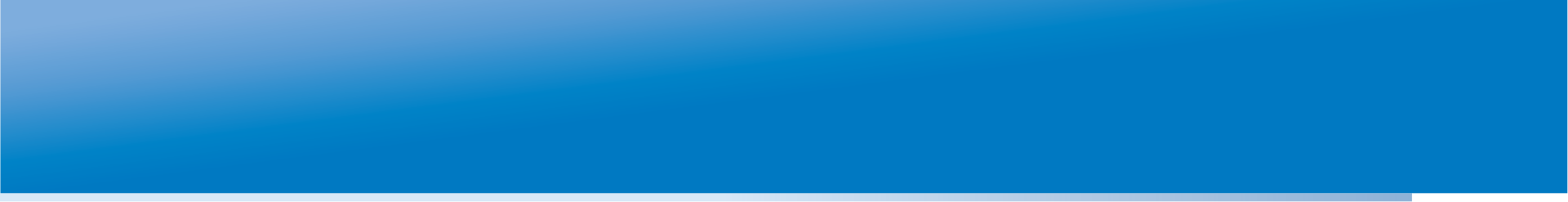 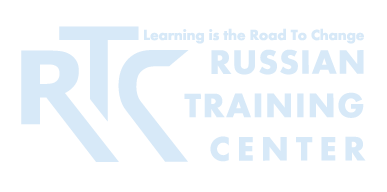 Российский тренинговый центр
Института управления образованием РАО
25 июня 2013 года
Добро пожаловать на вебинар


«Интерпретация и представление результатов оценки качества образования для разных групп пользователей»
13
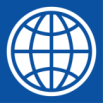 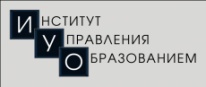 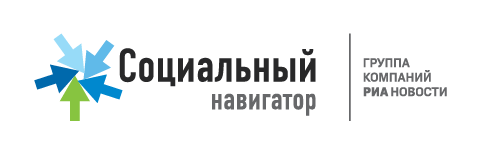 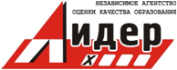 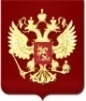 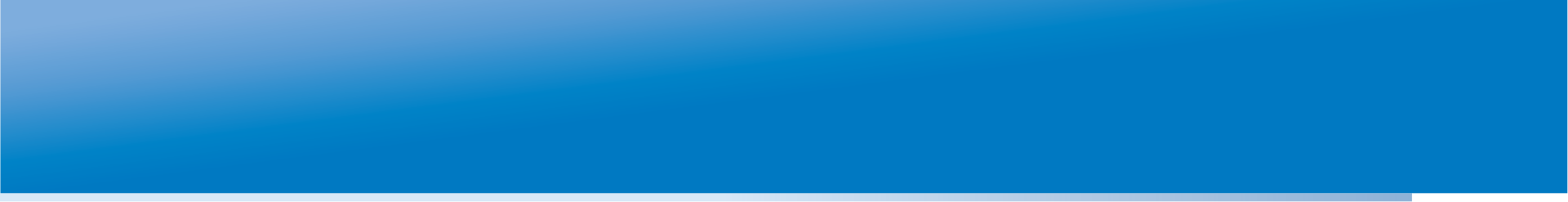 УЧАСТНИКИ ВЕБИНАРА СО СТОРОНЫ РТЦ
ДОКЛАДЧИКИ
Болотов Виктор Александрович, вице-президент Российской академии образования, академик РАО, д.п.н.;
Боченков Сергей Анатольевич, эксперт независимого агентства «Лидер», г. Чебоксары;
Вальдман Игорь Александрович, директор Российского тренингового центра ИУО РАО, к.п.н

РАБОТА С ВОПРОСАМИ УЧАСТНИКОВ 
Решетникова Оксана Александровна, зам. директора Российского тренингового центра ИУО РАО, к.п.н

ТЕХНИЧЕСКАЯ ПОДДЕРЖКА
Иванова Екатерина Борисовна –  методист по дистант. обучению РТЦ ИУО РАО
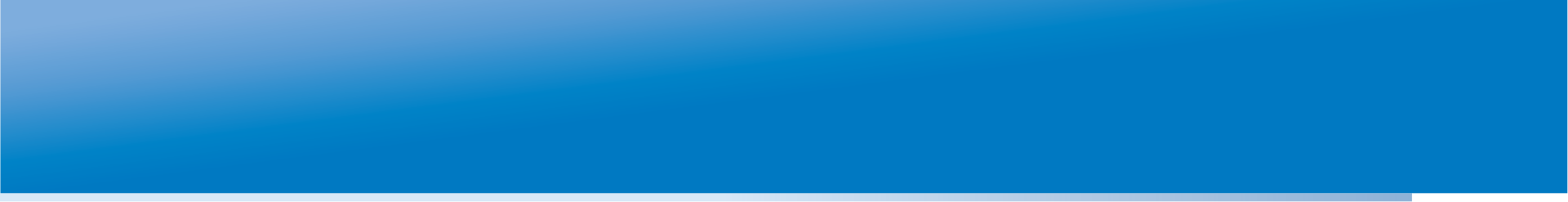 МАТЕРИАЛЫ СЕМИНАРА
Материалы вебинара будут доступны на сайте Российского тренингового центра по адресу

http://www.rtc-edu.ru/trainings/webinar/267
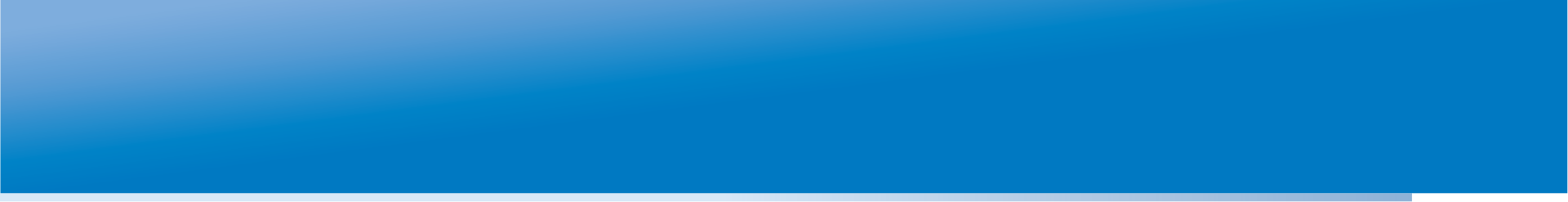 СТАТИСТИКА УЧАСТНИКОВ ВЕБИНАРА
на 24.06.2013 на вебинар зарегистрировались  представители
148 организаций из 45 регионов РФ и  7 стран – Республик Азербайджан, Армения, Беларусь, Казахстан, Кыргызстан, Таджикистан и Приднестровской Молдавской Республики.
Организации
Органы управления образованием -  38
Институты повышения квалификации/развития образования  -    26
Центры оценки качества образования -   18Школы и вузы –  48
Информационные и методические центры - 9Научные организации–    9
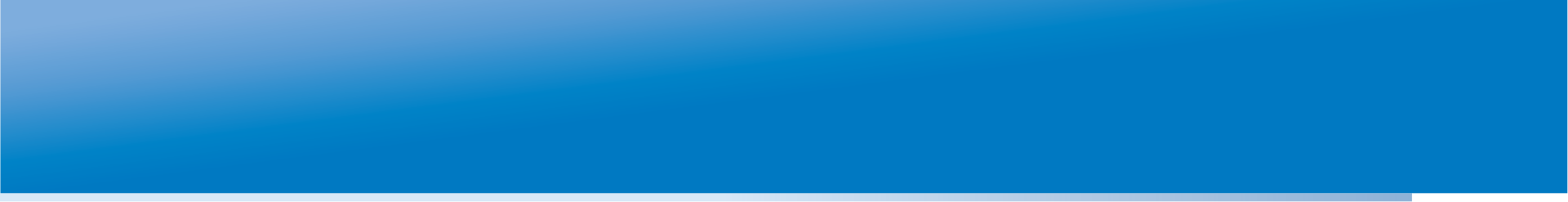 Ближайшее мероприятие и статистика участия в мероприятиях РТЦ
17 сентября 2013
Вебинар «Что необходимо учитывать при формировании региональной системы оценки качества образования: инструменты, аналитика, кадры»
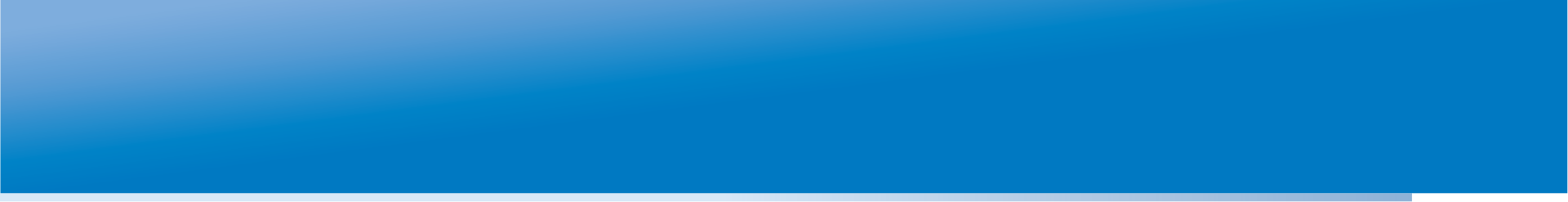 План мероприятий РТЦ на сентябрь-декабрь 2013 г
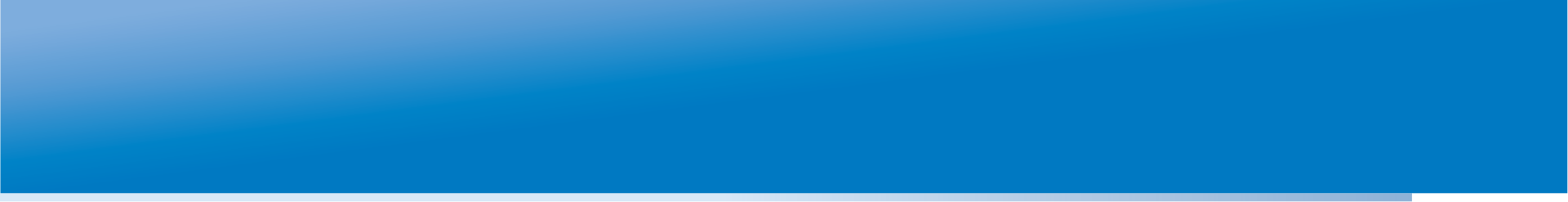 Публикации на сайте РТЦ
WWW.RTC-EDU.RU
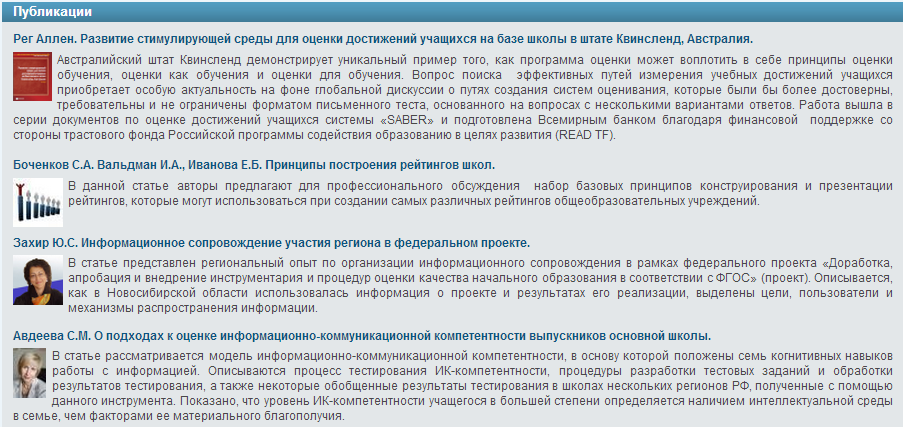 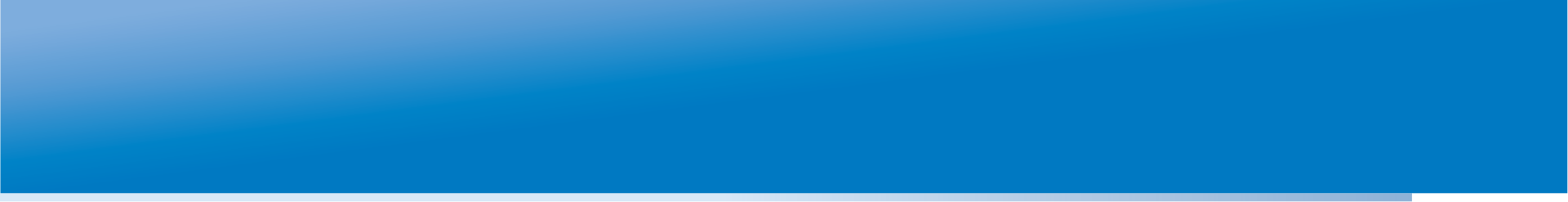 СПАСИБО ЗА ВНИМАНИЕ!
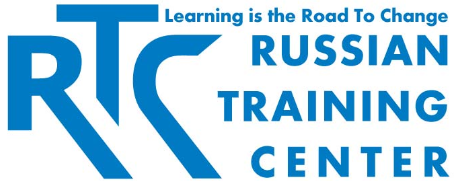 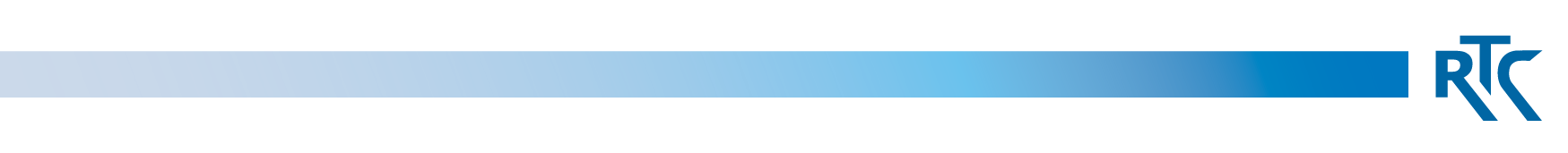 rtc.imerae@gmail.com
WWW.RTC-EDU.RU